Пасхальная аппликацияво второй младшей группе «Муравьишки»
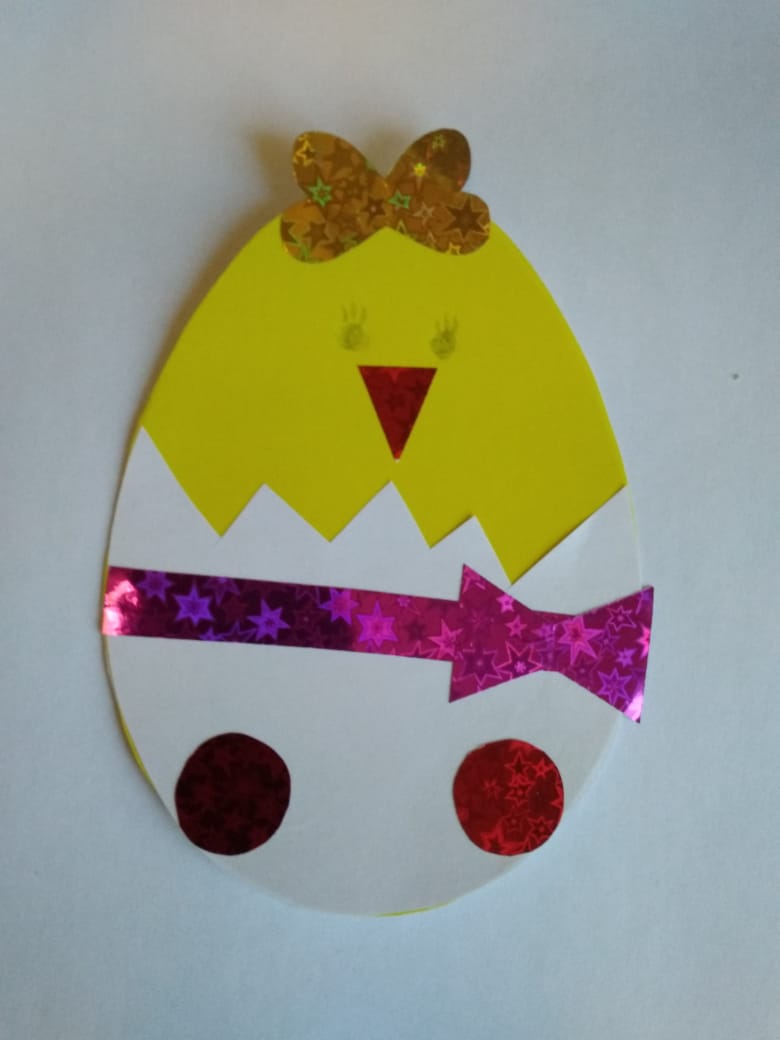 Выполнили 
Артемьева О.Е.
Барсукова О.Б.
Праздник Светлой Пасхи – это не только крашеные яйца и душистые куличи, украшенные яркой посыпкой, но еще и детские улыбки, которые и сами по себе способны поднять настроение в любой день. Чтобы прочувствовать это волшебство на себе, нужно не так много, как кажется.Порой несколько листов цветной бумаги способны сотворить настоящие чудеса.
Аппликация как вид творчества вполне доступна и для детей младшей группы, поэтому малыши своими руками могут сделать прекрасные поделки из цветной бумаги.
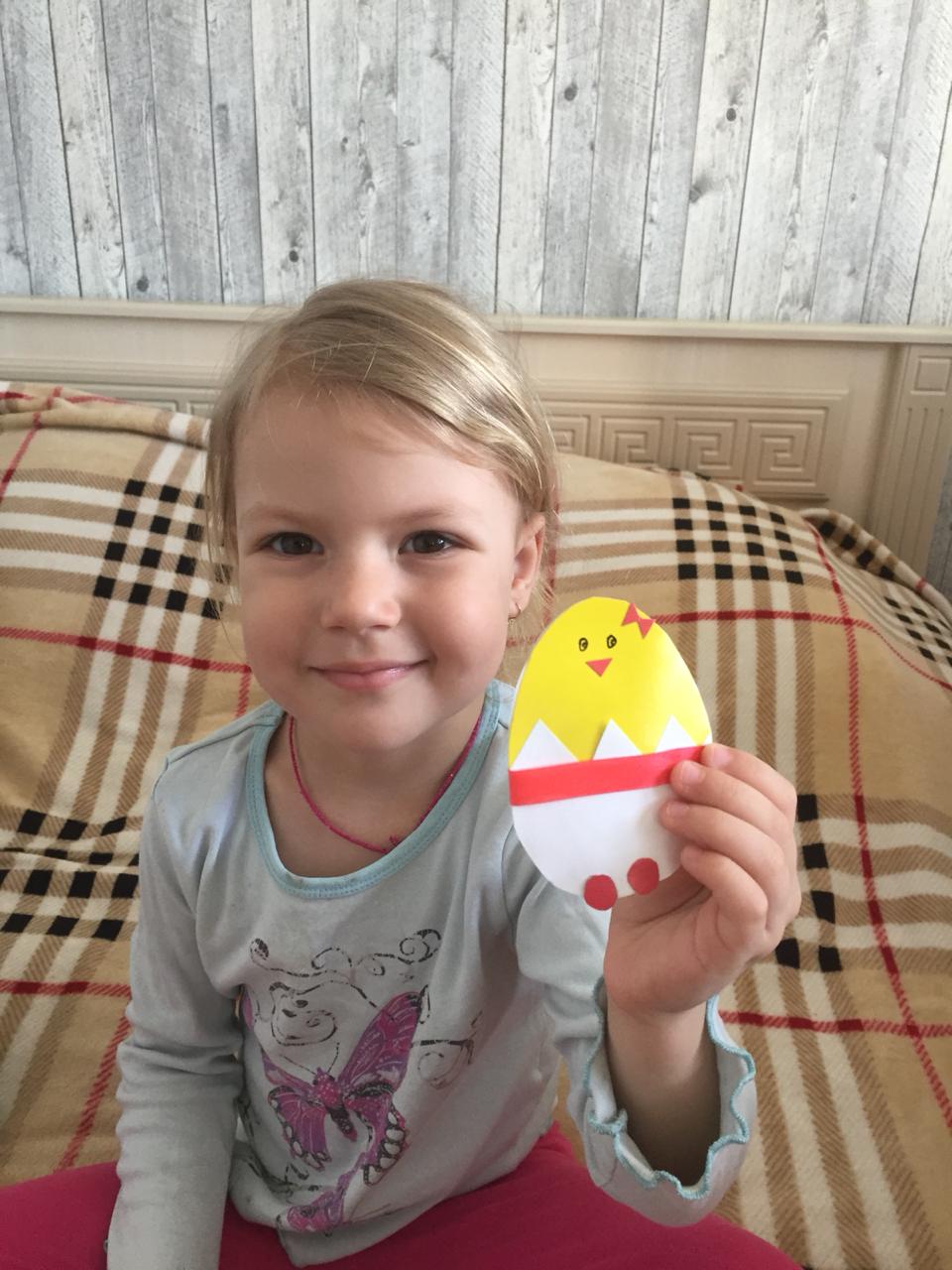 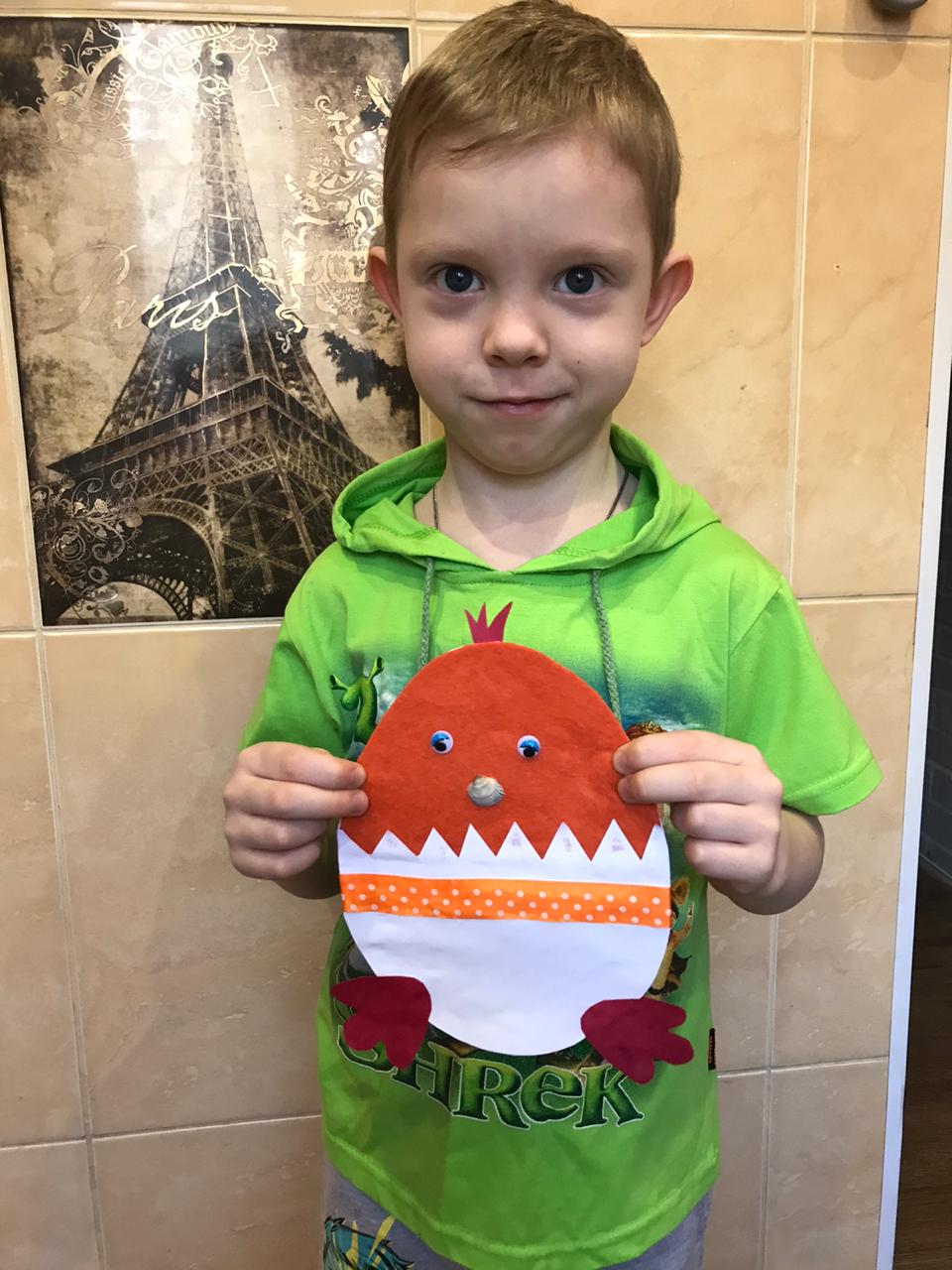 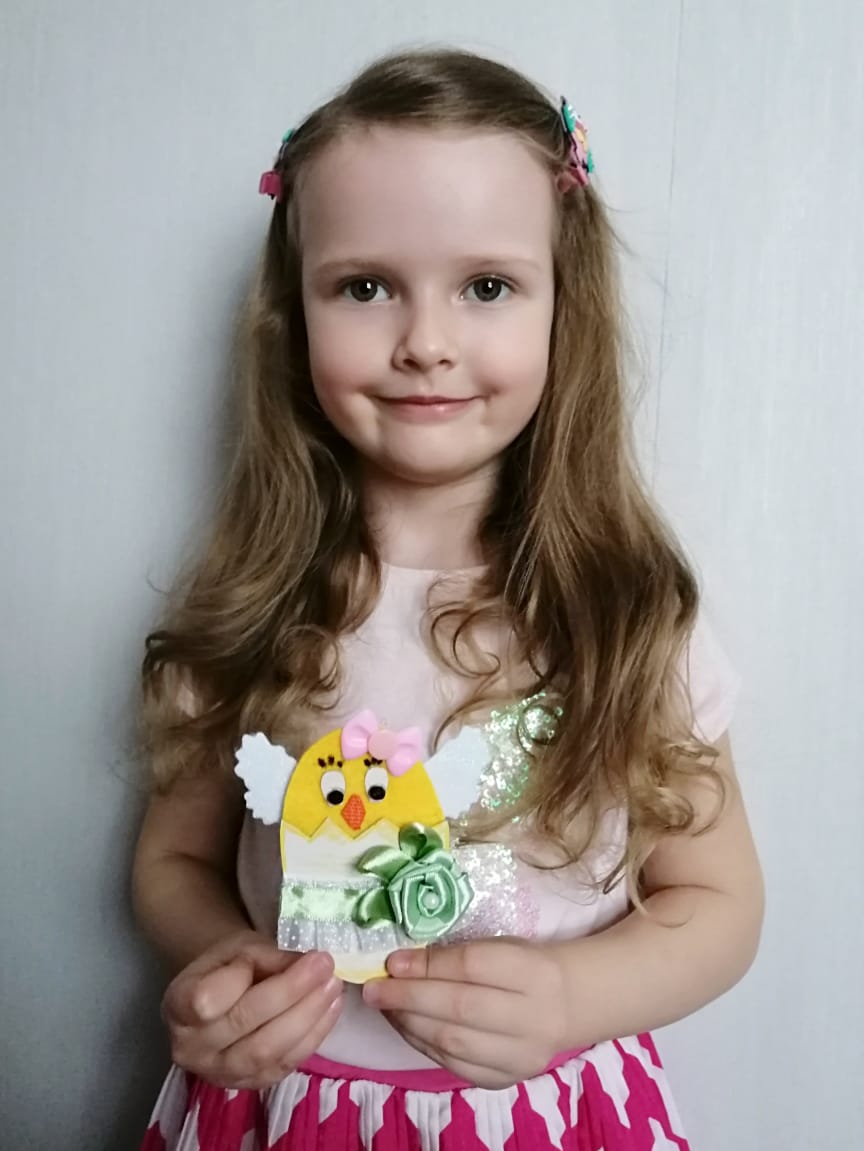 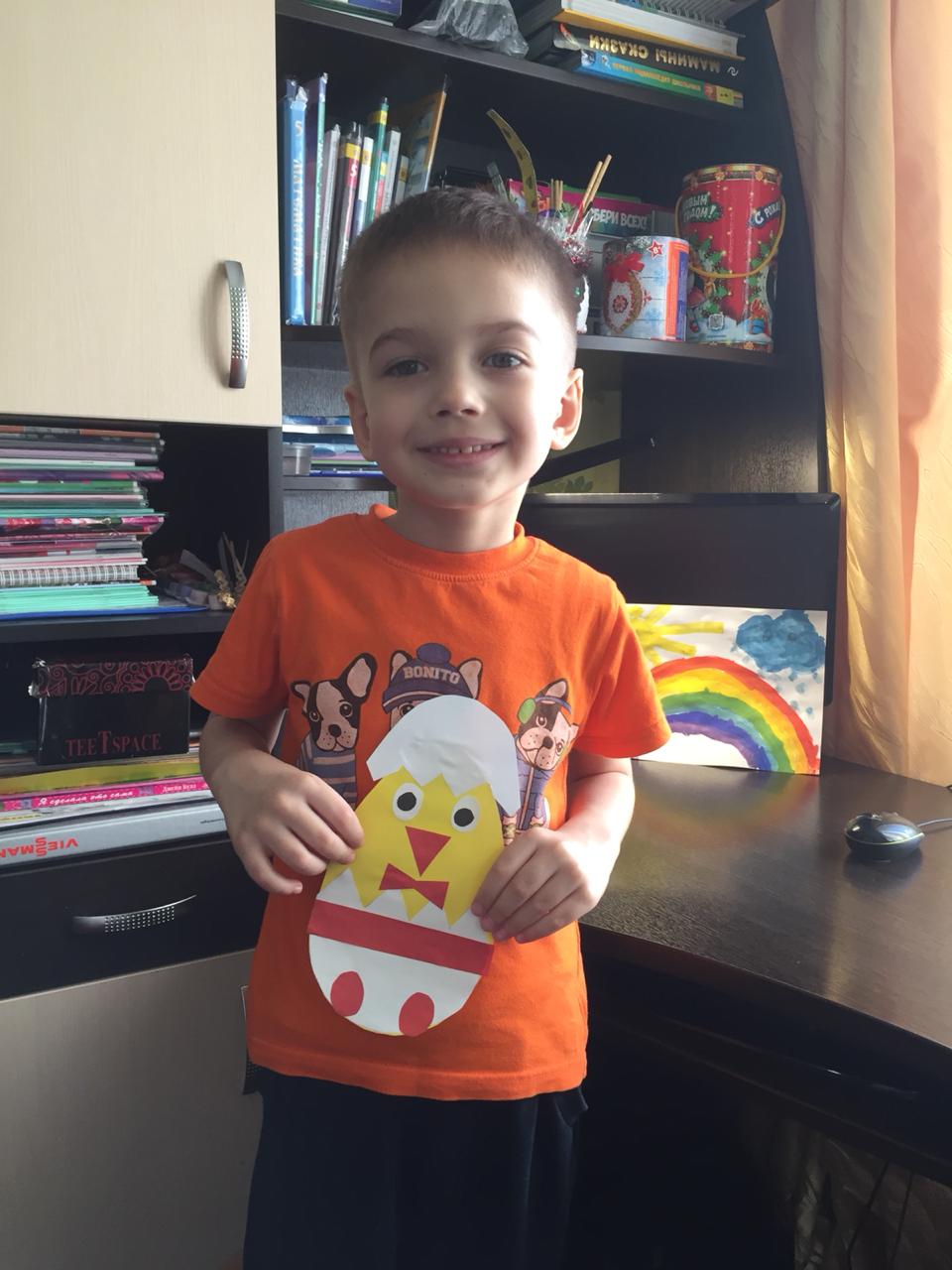 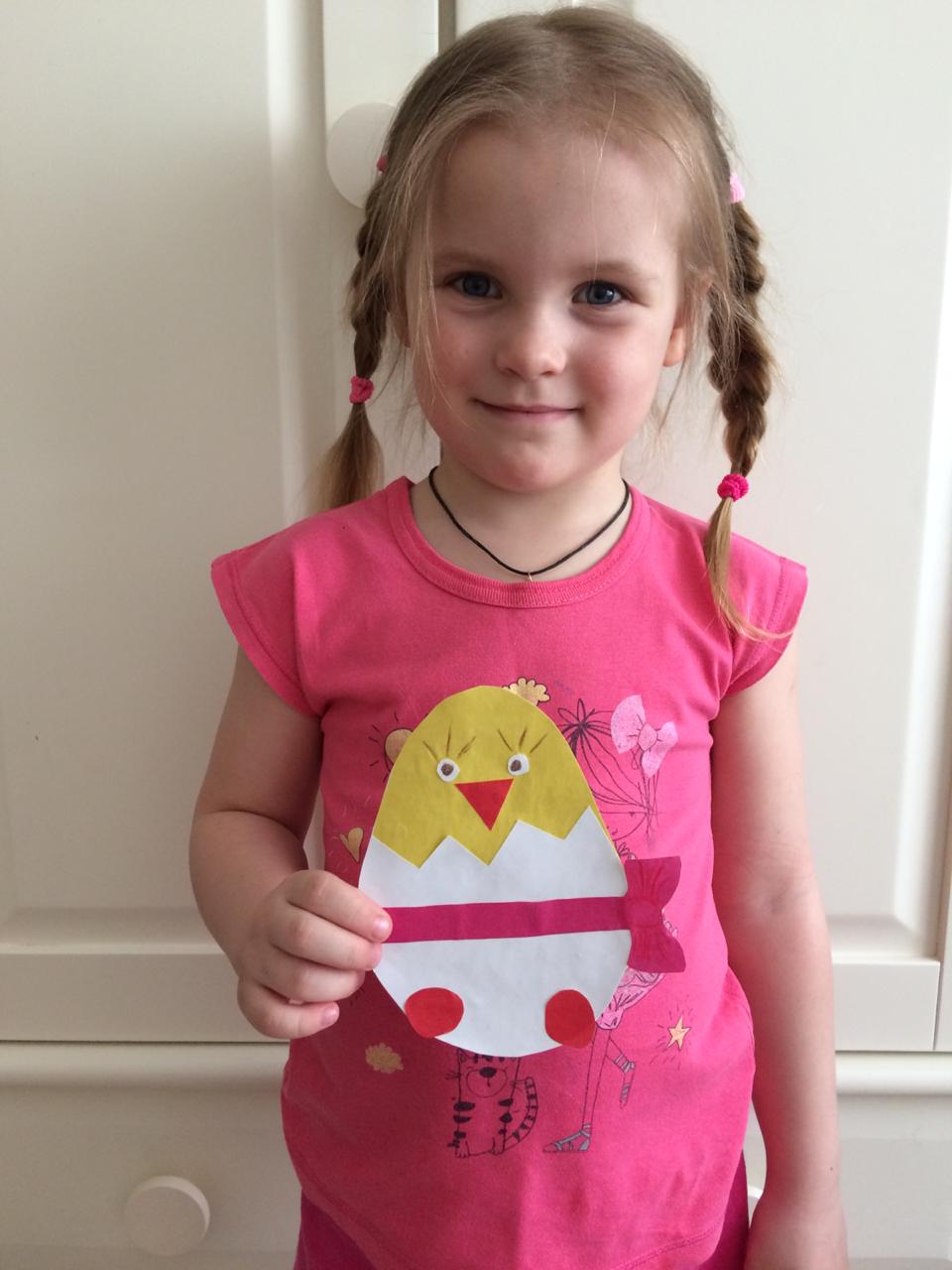 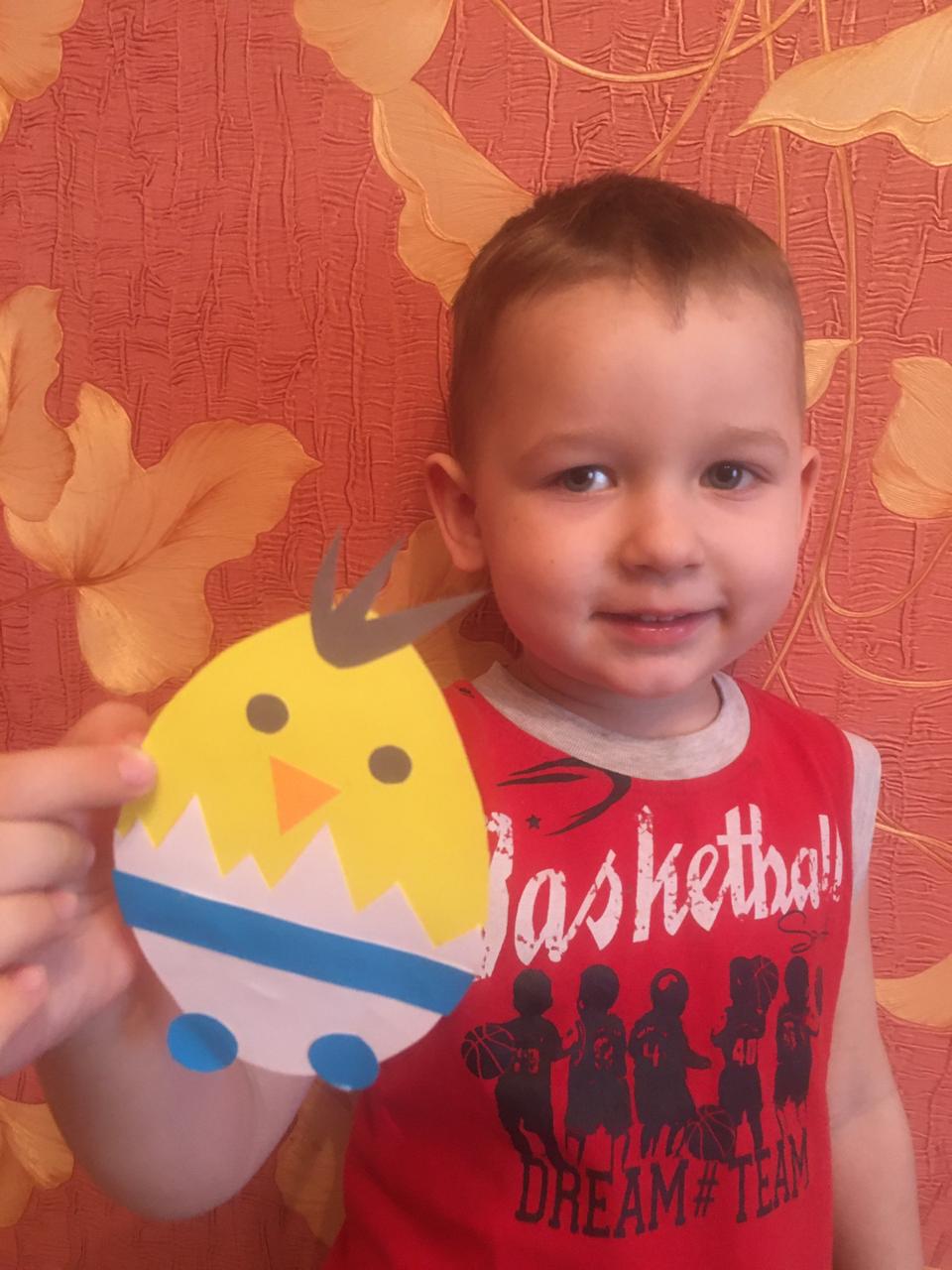 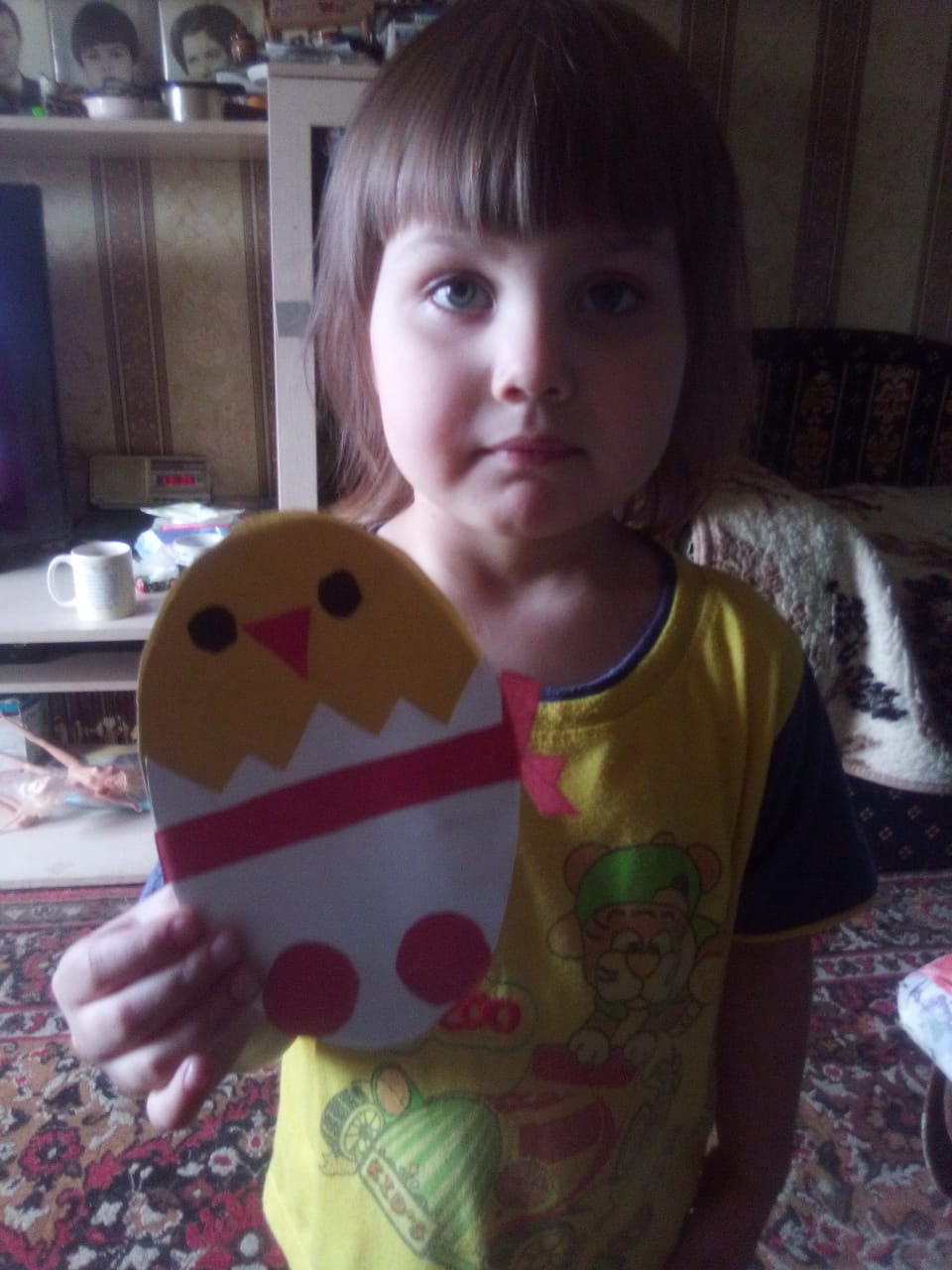 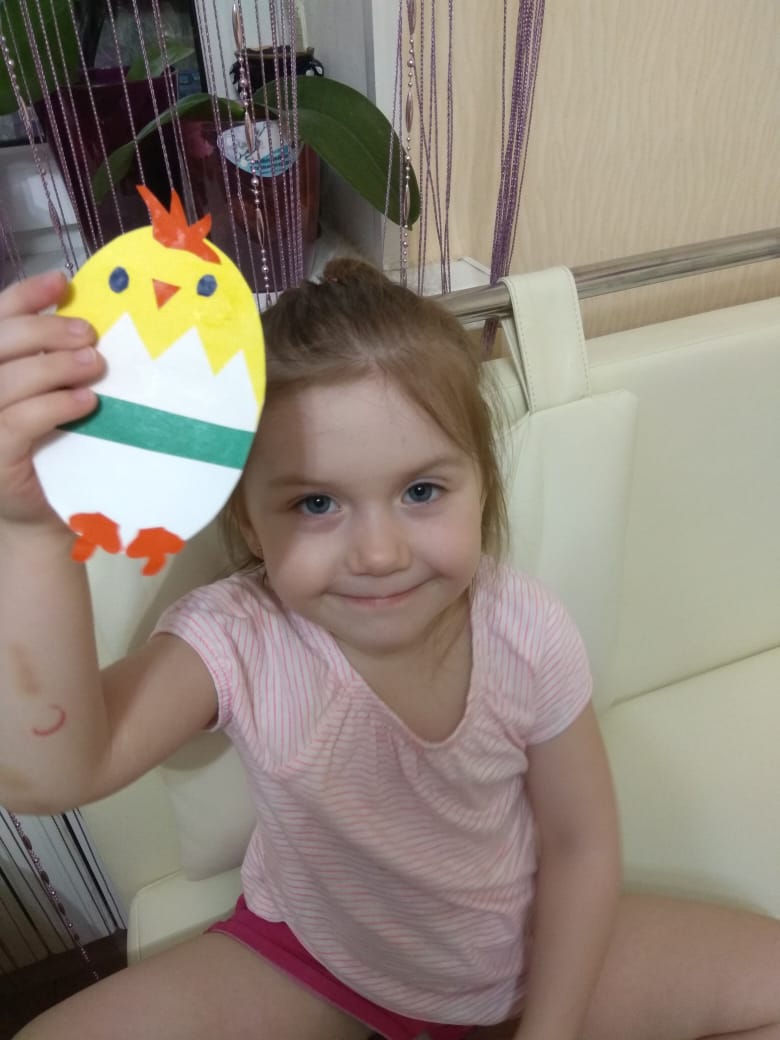 Спасибо за внимание!
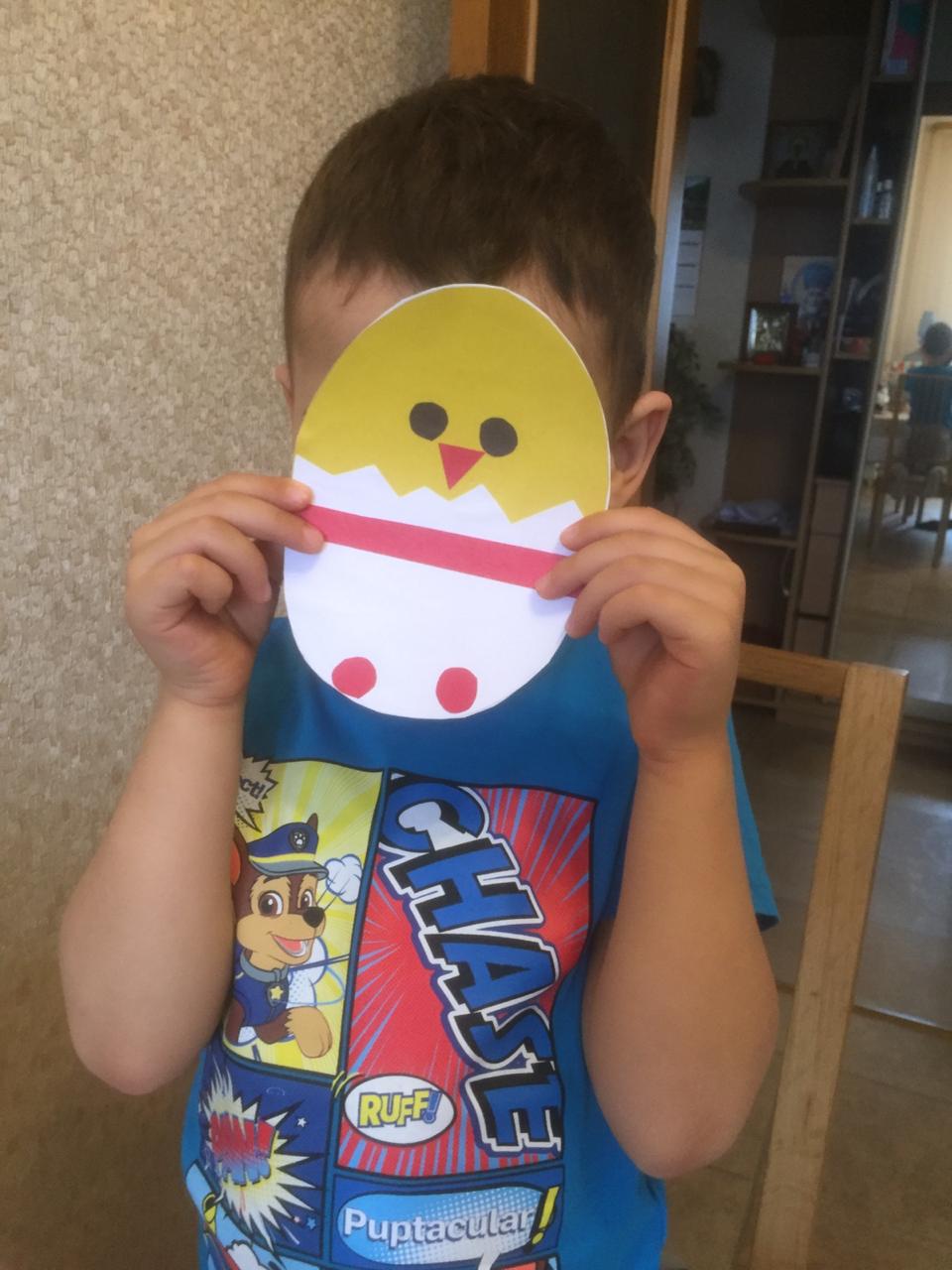